Programming Ideas Simplified
CountControlledLoops
Terms and conditions of use are on the last slide
Revising Sequence
A simple sequence is one instructions following another
An input is how we put information into a program (keyboard, mouse, trackpad inputs)
Waits can slow a sequence down digital devices run programs (oven, kettle, fridge etc)
Algorithm
Stop work
Tidy desks
Collect coats
Line up
Leave class
Walk to exit
Leave school
Code
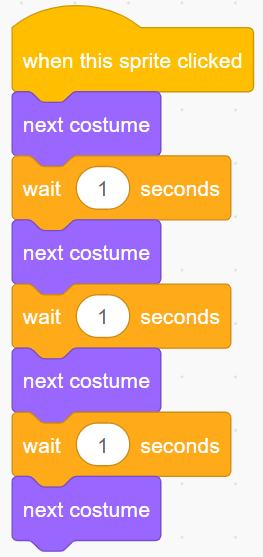 Everyday loops
I know a song that will 
get on your nerves
get on your nerves
get on your nerves
I know a song that will 
get on your nerves
get on your nerves
get on your nerves
Can you think of a song with a lyric that repeats?
Repeated lyrics
Repeated lyrics
https://www.youtube.com/watch?v=1mgpZ3gaYv0
Everyday loops
Which parts of the dance are repeated?
Brain Breaks - Action Songs for Children - Happy Dance - Kids Songs by The Learning Station
Count controlled loop
Number controls how many times actions repeats
do 4 times
	wave
Count controlled loop
do 4 times
	wave
Actions inside a loop are indented
Count controlled loop
Can you act out the algorithm?
do 4 times
	wave
Count controlled loop
do 4 times
	wave
Wave
Wave
Wave
wave
Did you carry out these actions?
Count controlled loop
Stand
do 3 times
	wave
Sit
Actions inside a loop are indented
Count controlled loop
Stand
do 3 times
	wave
Sit
Actions outside a loop are not indented
Actions outside a loop are not indented
Count controlled loop
Stand
do 3 times
	wave
Sit
Count controlled loop
stand
loop 4 times
	wave
	bow
sit
Can you act out the algorithm?
Count controlled loop
stand
loop 4 times
	wave
	bow
sit
stand
Wave
Bow
Wave
Bow
Wave
Bow
Wave
Bow
sit
Did you carry out these actions?
Count controlled loop
stand
loop 4 times
	wave
	bow
sit
stand
Wave
Bow
Wave
Bow
Wave
Bow
Wave
Bow
sit
What actions are inside the loop?
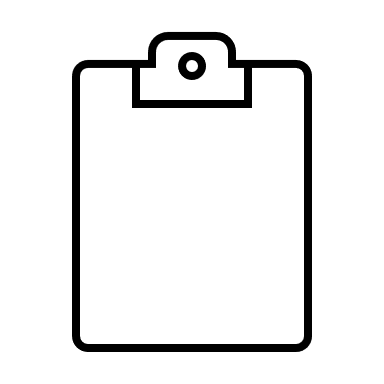 Count controlled loop
stand
loop 4 times
	wave
	bow
sit
stand
Wave
Bow
Wave
Bow
Wave
Bow
Wave
Bow
sit
What actions are inside the loop?
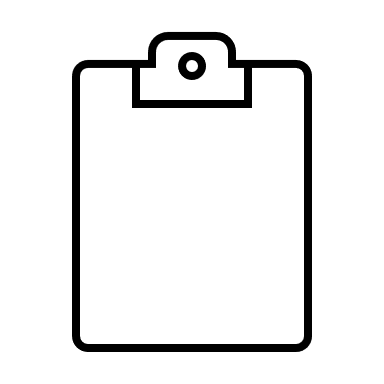 Count controlled loop
stand
loop 4 times
	wave
	bow
sit
stand
Wave
Bow
Wave
Bow
Wave
Bow
Wave
Bow
sit
What actions are outside the loop?
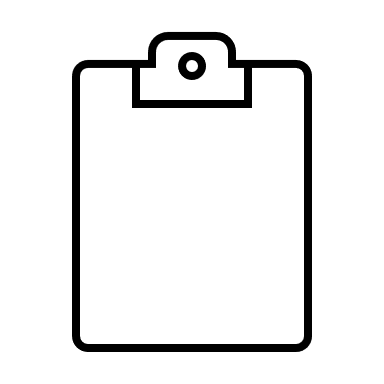 Count controlled loop
stand
loop 4 times
	wave
	bow
sit
stand
Wave
Bow
Wave
Bow
Wave
Bow
Wave
Bow
sit
What actions are outside the loop?
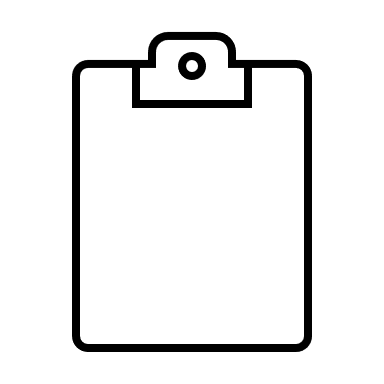 Count controlled loop
Flow of control reminder
Stand
do 3 times
	wave
Sit
Count controlled loop
stand
loop 4 times
	wave
	bow
sit
Draw the flow of control
Count controlled loop
stand
loop 4 times
	wave
	bow
sit
X4
Count controlled loop
stand
loop 2 times
	say pig
Sit
Do 4 times
	wave
	grin
Say end
How many loop structures are there?
Count controlled loop
stand
loop 2 times
	say pig
Sit
Do 4 times
	wave
	grin
Say end
How many loop structures are there?
2 loop structures
Count controlled loop
stand
loop 2 times
	say pig
Sit
Do 4 times
	wave
	grin
Say end
How many repeats in total?
Count controlled loop
stand
loop 2 times
	say pig
Sit
Do 4 times
	wave
	grin
Say end
How many repeats in total?
6 repeats 2 + 4 = 6
Count controlled loop
stand
loop 2 times
	say pig
Sit
Do 4 times
	wave
	grin
Say end
Draw the flow of control
Count controlled loop
stand
loop 2 times
	say pig
Sit
Do 4 times
	wave
	grin
Say end
1 mark
1 mark
1 mark
1 mark
1 mark
1 mark
1 mark
1 mark
Marks out of 9
1 mark
Count controlled loop
smile
loop 3 times
	stand
	sit
frown
Can your neighbour act it out?
Now write your own everyday algorithm that uses count controlled loops
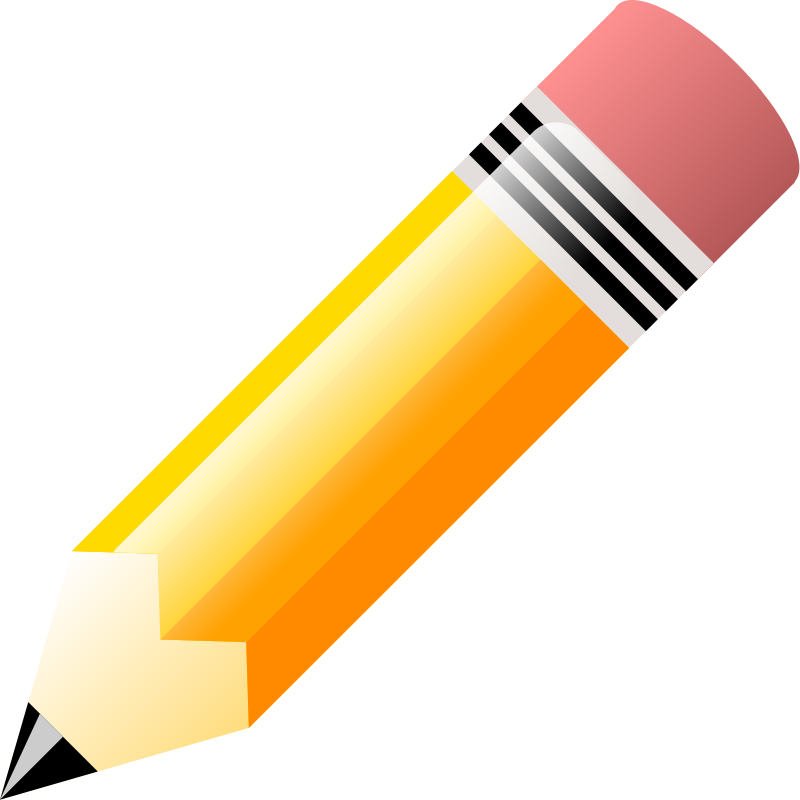 One mark if it makes sense
One mark if each action is on a new line
One mark if you indent the actions
Count controlled loop
bow
jump
bow 
jump
bow
jump
Can you turn this sequence into a count controlled loop?
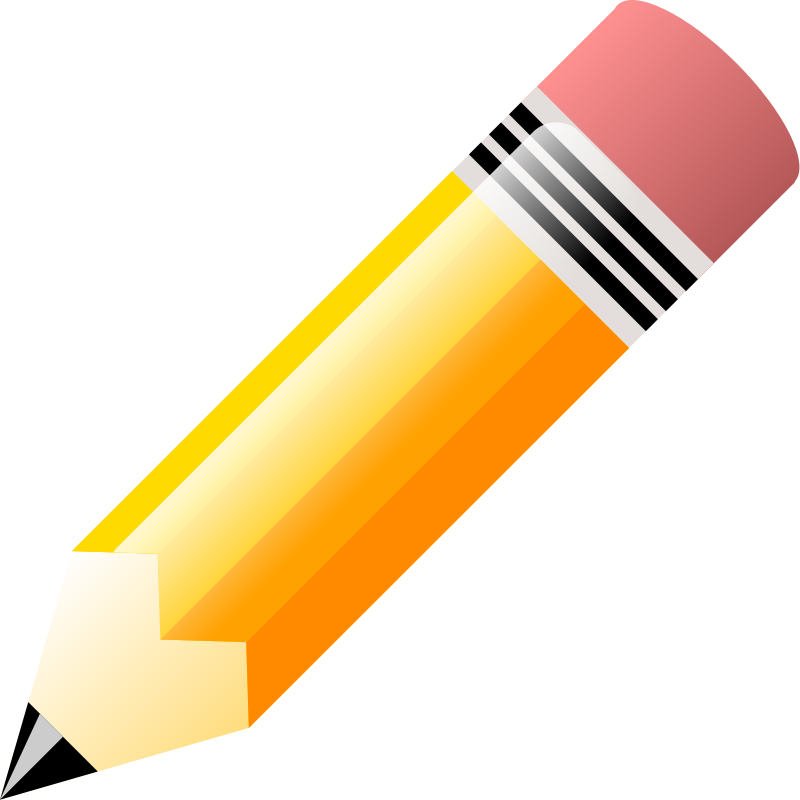 Count controlled loop
bow
jump
bow 
jump
bow
jump
do 3 times
	bow
	jump
Did you turn this into this?
or
loop 3 times
	bow
	jump
Count controlled loop
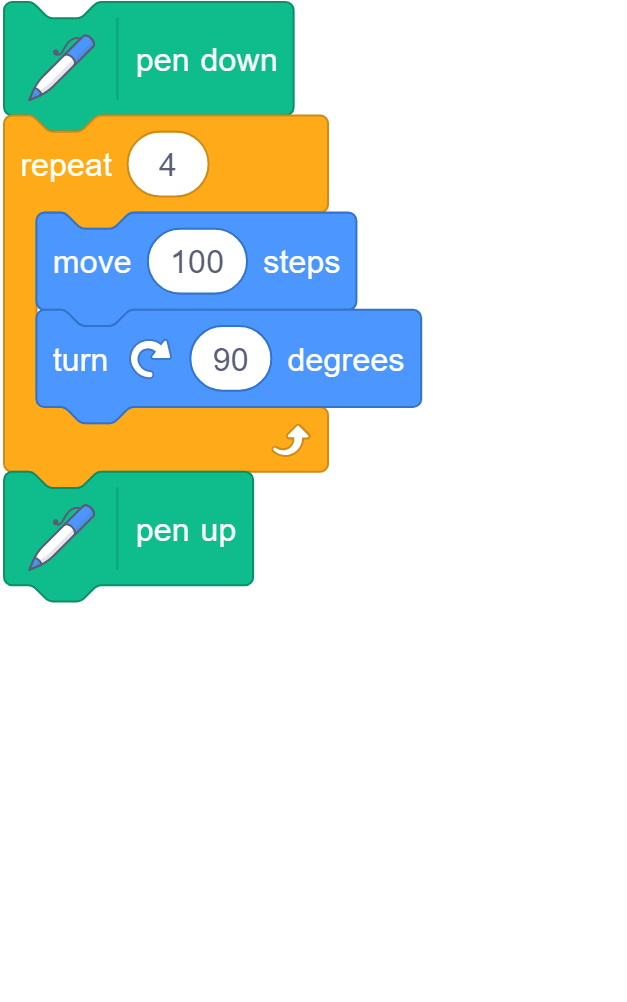 x4
Count controlled loop
A loop is a set of instructions that are repeated
A count-controlled-loop 
Can replace a sequence where there is a pattern.
Is controlled by the number 
Ends after the number of repeats are complete
Is called a repeat loop in Scratch programming
Has a flow of control (order that commands are executed in)
Can be used in an algorithm or in programming
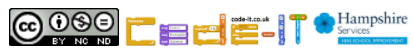 ©HIAS
Terms of use
Slides are provided in PDF and PowerPoint Formats and teachers who purchased the book are authorized to adapt the resources within their school or on closed learning platforms such as Seesaw, Google Classroom or Teams as long as they are not shared outside the school community.

Further book resources can be found here
https://computing.hias.hants.gov.uk/course/view.php?id=51